Winter Weather,Crashes,and Winter Severity
Curtis L. Walker, Ph.D., A.M.ASCE, NCAR Project Scientist
Jesse Schulz, NDOT Meteorologist
Mark R. Anderson, Ph.D., UNL Professor of Atmospheric Science
22 September 2021
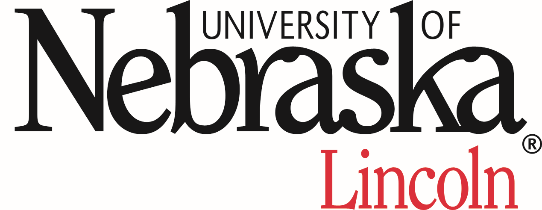 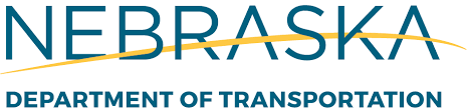 [Speaker Notes: NOTE: Background image can be used as is or changed for a particular presentation in the “Slide Master” button found under the “View” tab.]
INVESTIGATION OF WEATHER CONDITIONS AND THEIR RELATIONSHIP TO CRASHES
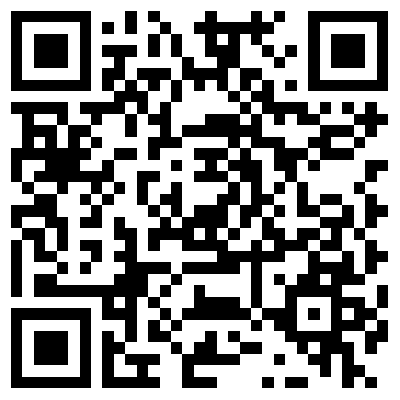 Mark R. Anderson and Aemal J. Khattak
Muhammad Umer Farooq and John Cecava 
University of Nebraska-Lincoln
Curtis Walker (NCAR)
https://dot.nebraska.gov/media/114448/investigation-of-weather.pdf
2
Objectives
Correlate motor vehicle crashes to weather conditions prevalent at crash times
Investigation limited to when winter weather conditions could be a factor in crashes
Statistical analyses to identify what weather conditions cause the greatest safety concerns
3
Additional Objectives
Using snowfall data, investigate whether knowing the forecasted snowfall amount could be a precursor to the number and type of crash
For example, if a 3-4 inch snowfall is forecasted what is the probability that there will be a crash? Fatality? 
Consider winter storm severity index (NEWINS) values at the NDOT District level and any crash within the District would have the same value
4
Data Filtration Process and Results
NE Crash Data 
Study years: 2008-2018
Consider injury/fatality crashes, not property-damage-only (PDO)
Applying Winter Weather Filters
NDOT Winter Season Data (October of previous year-May of subsequent year)
Reduction in Cases
2008-2009         15,806
2009-2010         21,382
2010-2011         15,964
2011-2012         10,752
2012-2013         13,447
2013-2014         12,652
2014-2015         13,541
2015-2016         14,379
2016-2017         13,184
2017-2018         9,018
NDOT Raw Crash Data
Further Filtering Variable of Interest
Var 1: Road Surface Condition
Var 2: Weather Condition I
Var 3: Weather Condition II
Var 4: Road Classification 
Var 5: Alcohol Use 
Var 6: Accident Severity
Var 1 as Snow, Ice, Slush, Wet: Var 2 as Blowing Snow, soil, dirt or Sand, Clear, Cloudy, Fog, Smog, Rain,  Snow, Sleet, Severe Cross Winds, Not stated: Var 3 as Blowing Snow, Soil, Dirt or Sand, Clear, Cloudy, Fog, Smog, Rain,  Snow, Sleet, Severe Cross Winds, Not stated
2008-2009         552 (3.5%)
2009-2010         815 (3.8%)
2010-2011         641 (4.1%)
2011-2012         297 (2.8%)
2012-2013         474 (3.5%)
2013-2014         350 (2.8%)
2014-2015         301 (2.3%)
2015-2016         344 (2.4%)
2016-2017         327 (2.5%)
2017-2018         411 (4.6%)
Var 4 as Highway, Highway Ramp, Interstate Mainline, Interstate Ramp, Interstate Rest Area/Scale: Var 5 as No Alcohol Use: Var 6 Possible Injury, Visible Injury, Disabling Injury, Fatal
Acquisition of Final Number of Crashes with percent Reduction for Each Year
Further Filtering Variable of Interest
In Var 1, wet was kept if Var 2 and Var 3 were snow or ice
5
Meteorological Data
Weather observations collected for each case
Snowfall data (CoCoRaHS, COOP)
6-hourly reports
Daily observations
Snow depth data
Radar data
Automated weather observations (ASOS)
Temperature
Visibility
Winds
Weather system parameters
Storm type
Moisture source
6
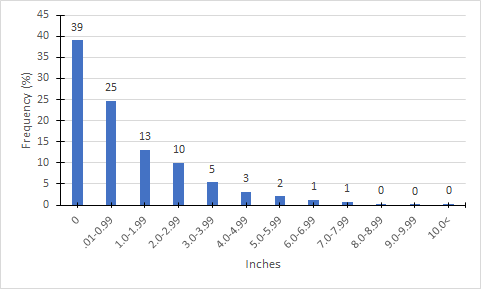 Total Frequency of Crashes with the Daily Snowfall Amount on Crash Day
7
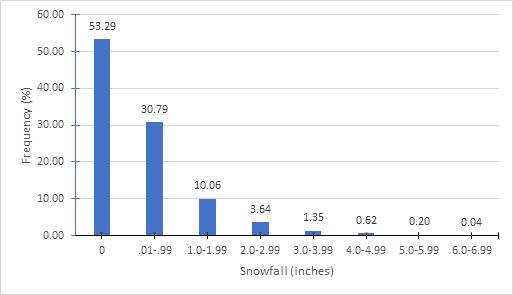 Results

About 50% of crashes happened without snowfall occurring

30% of the crashes occurred with less than 1-inch snow reported during the six-hour time period.
Total frequency of crashes with the snowfall amount that occurred in the six-hour timeframe of when the crash happened
8
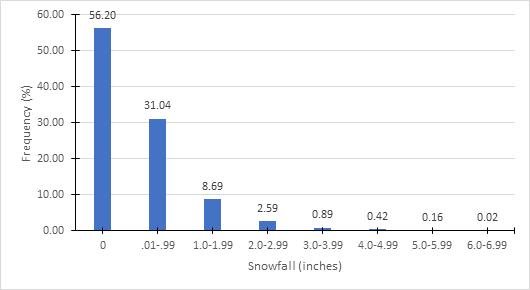 Results

Over 50% of crashes happened with no snowfall occurring during six- hours prior to crash

30% of the crashes happened with less than 1-inch snow reported in the previous six-hour time period.
Total Frequency of Crashes with the Snowfall Amount that Occurred Six Hours Prior to the Crash
9
Nebraska Winter Severity Index (NEWINS) Crash Analysis
https://dot.nebraska.gov/media/12698/final-report-m054.pdf
10
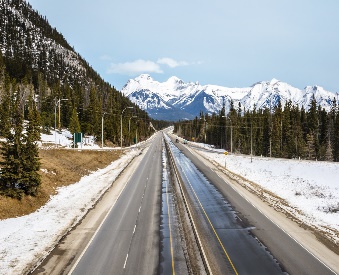 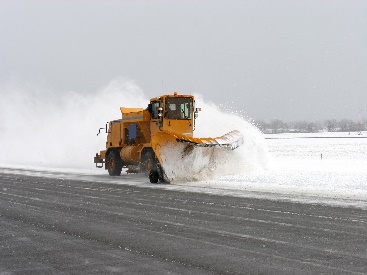 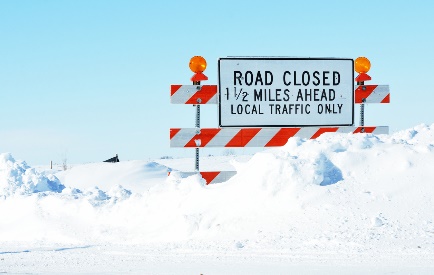 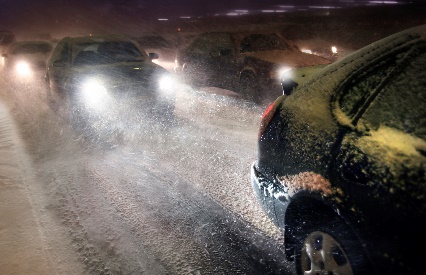 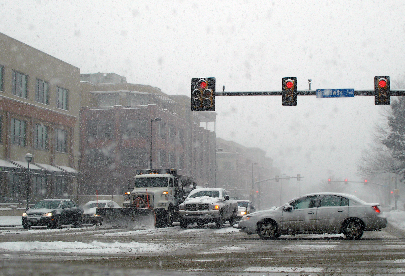 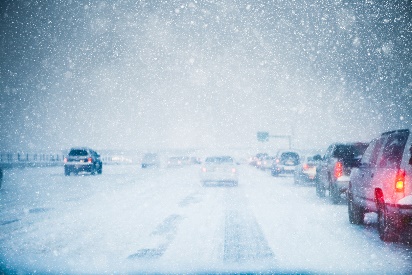 11
12
NEWINS Event Relationship to Crashes
13
Crash Relationship to NEWINS Events
14
Crash Relationship to NEWINS Events (Adapted from Table 4.12)
15
Colorado Low vs Alberta Clipper Characteristics
Colorado Low (CL)
Heavier, denser snow
Slower moving system
Usually higher snowfall totals
Blowing and drifting during event
Typically warmer temperatures 
1-12” (Highly variable) 
Rain/Snow line difficult to forecast
Southwesterly flow
Alberta Clipper (AC)
~2-5” per event
Typically colder temperatures
Blowing and drifting during and after the event
Less dense snowfall
Faster moving events
Northwesterly flow
16
17
Conclusions
This research focused on understanding how winter weather conditions contributed to the occurrence of vehicular crashes in Nebraska from the 2008-2009 winter season through the 2017-2018 winter season.
Overall, the key finding of the analysis was most winter-weather related vehicular crashes were associated with relatively minimal winter weather conditions.
This highlights the need for winter maintenance operations activities to continue well after a storm has exited the region and also the need for continued messaging of hazardous weather conditions.
18
19
Future Winter Severity Index Possibilities
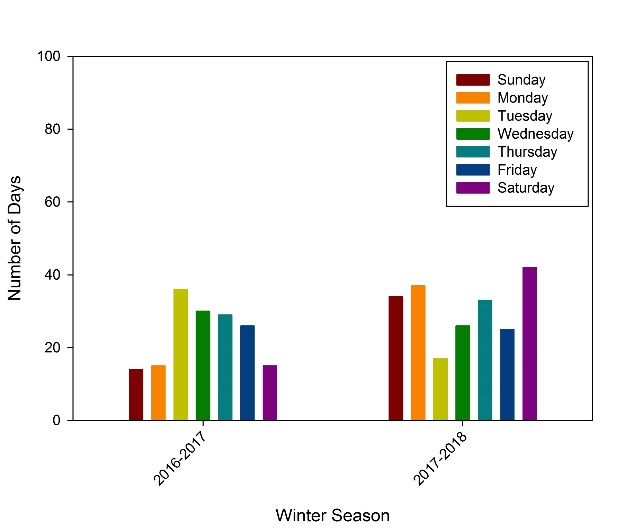 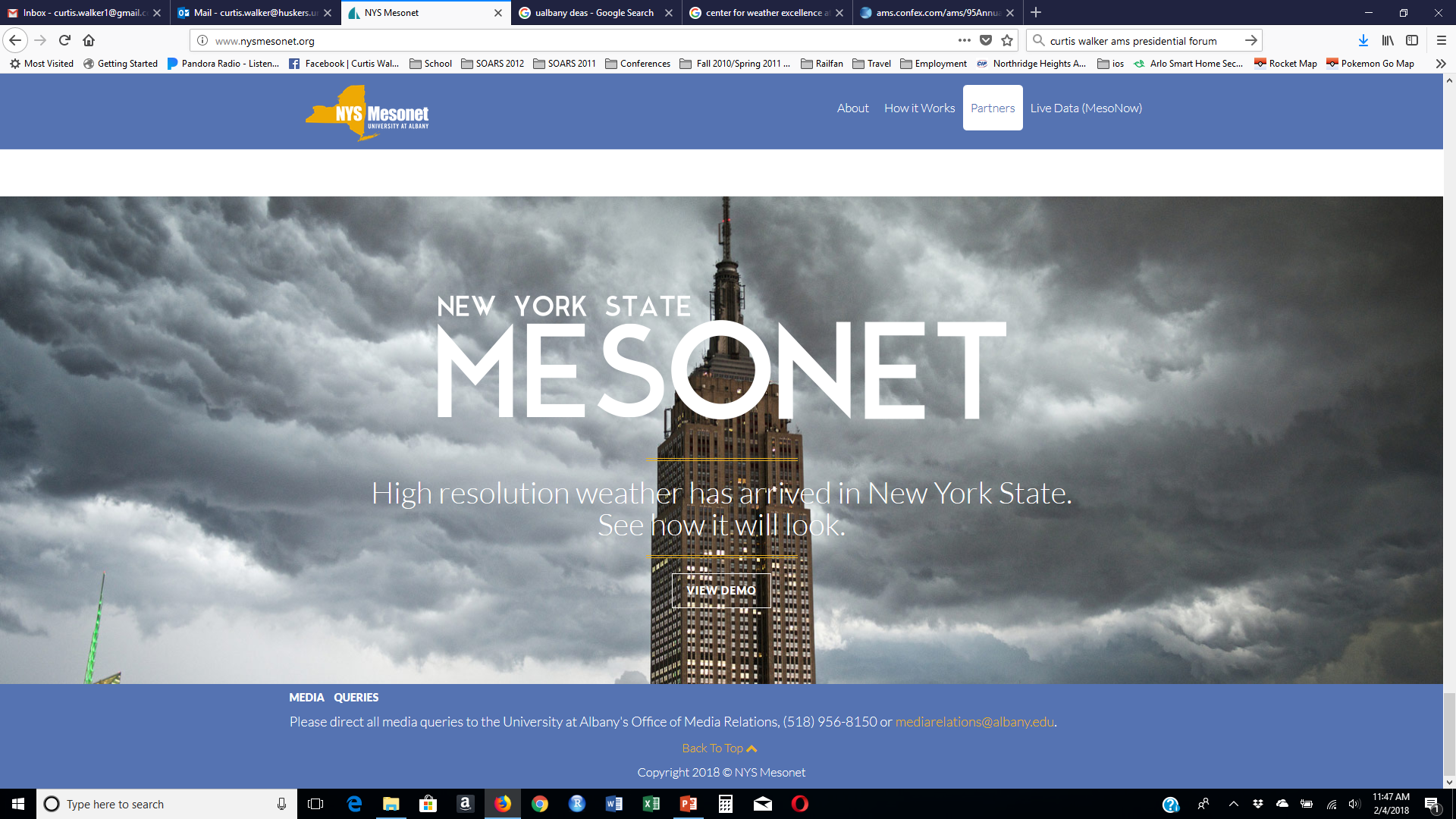 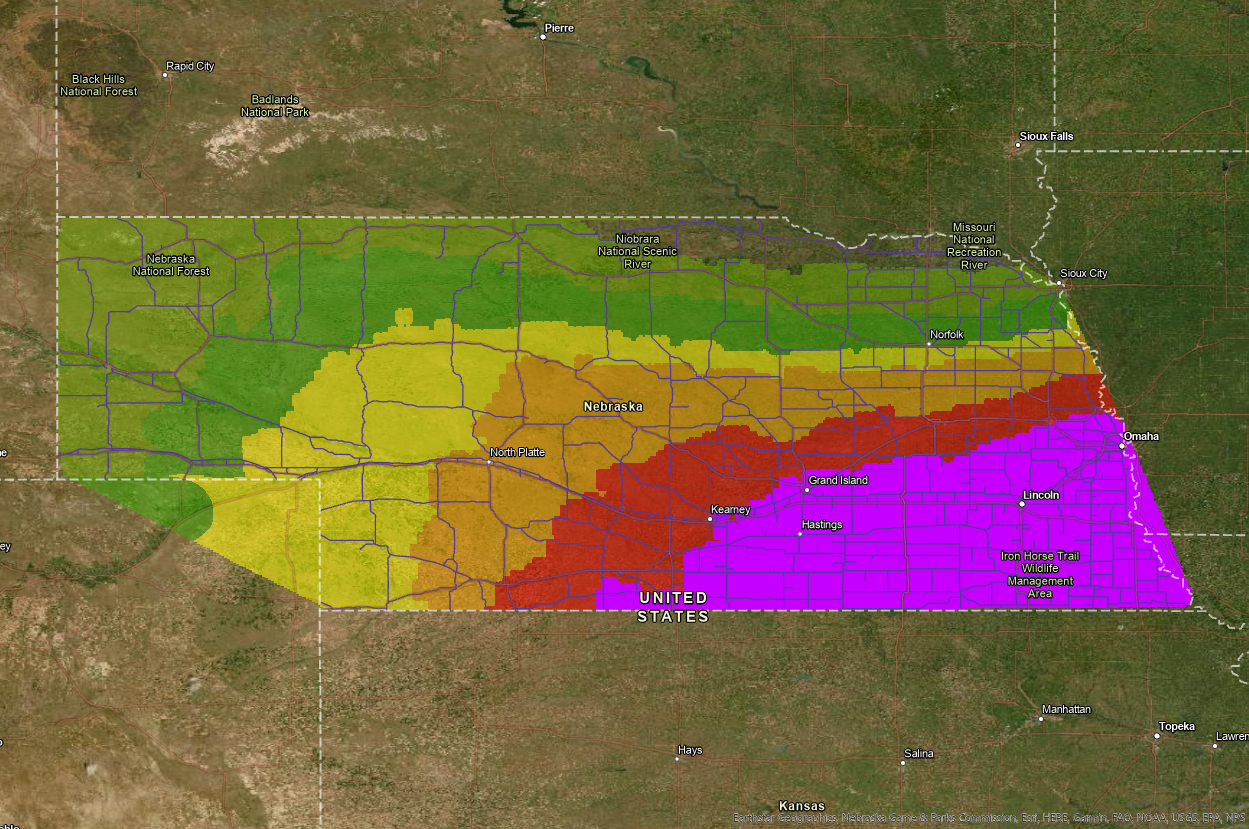 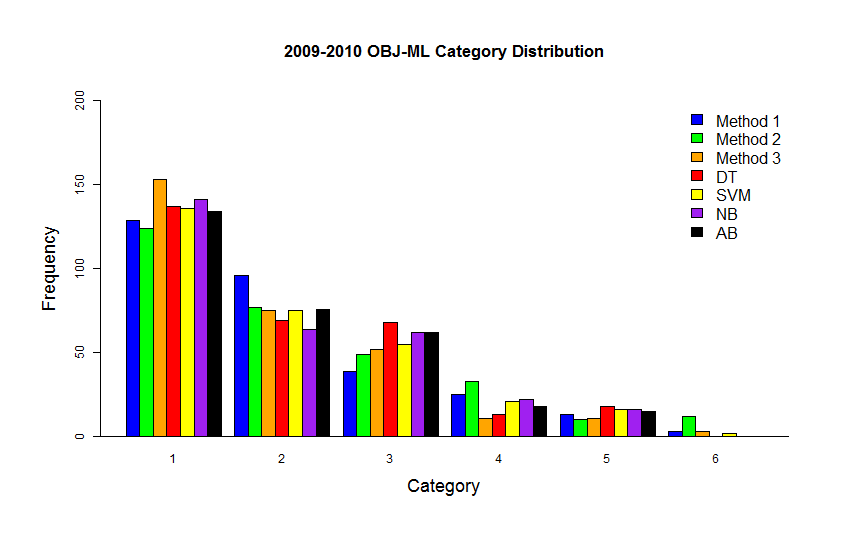 20
Future Winter Severity Index Possibilities
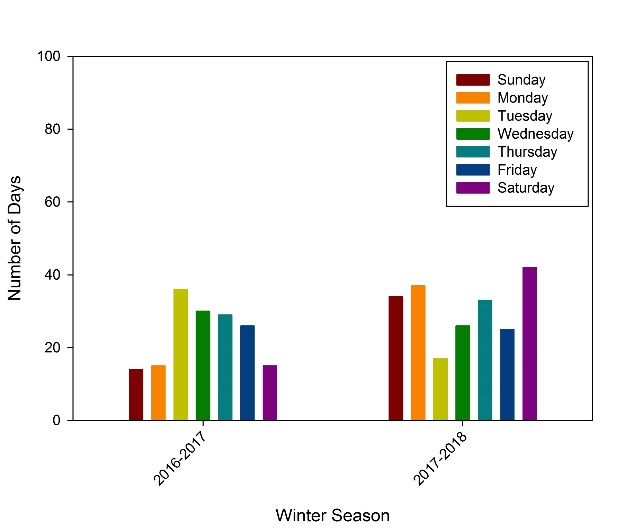 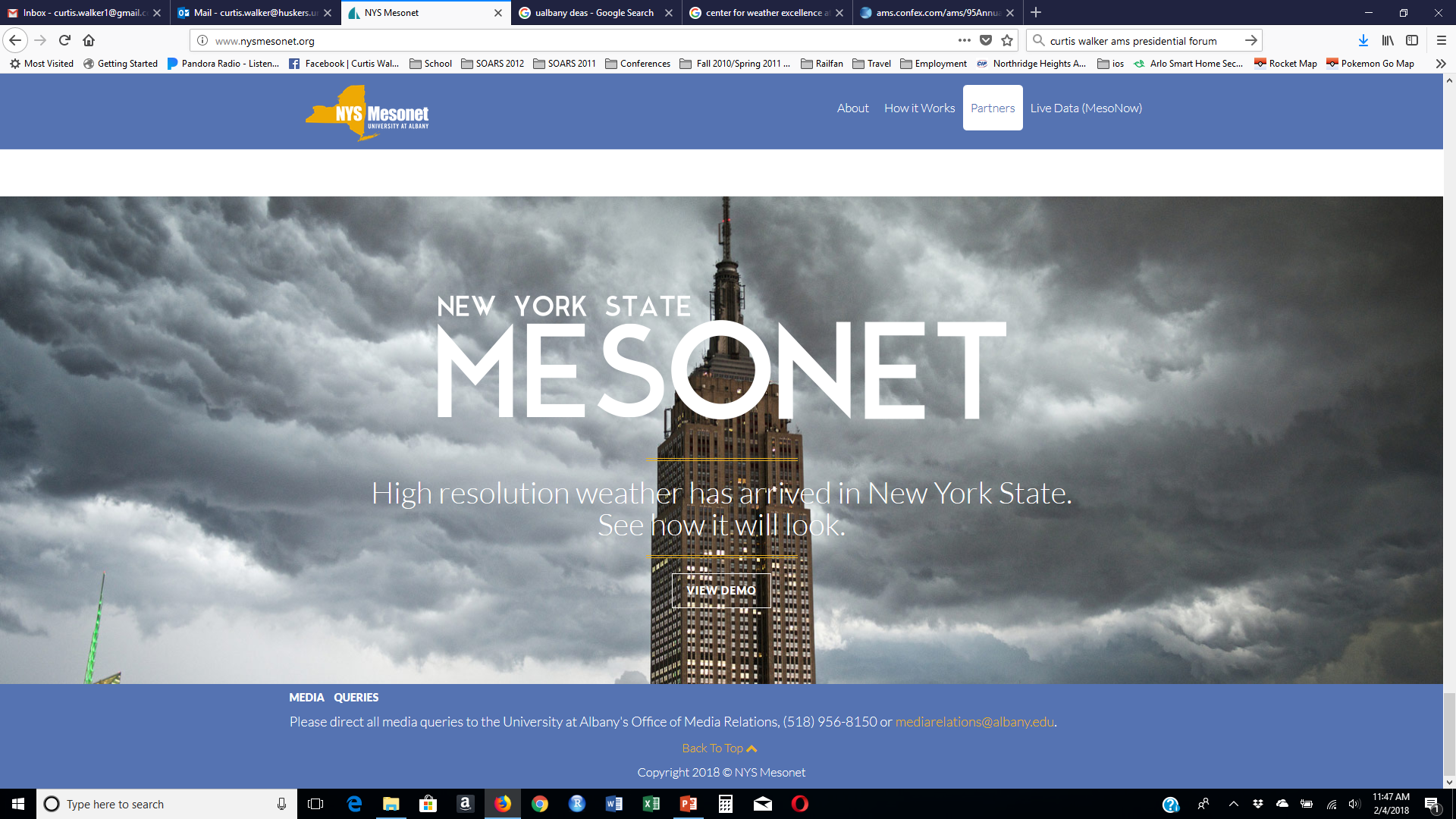 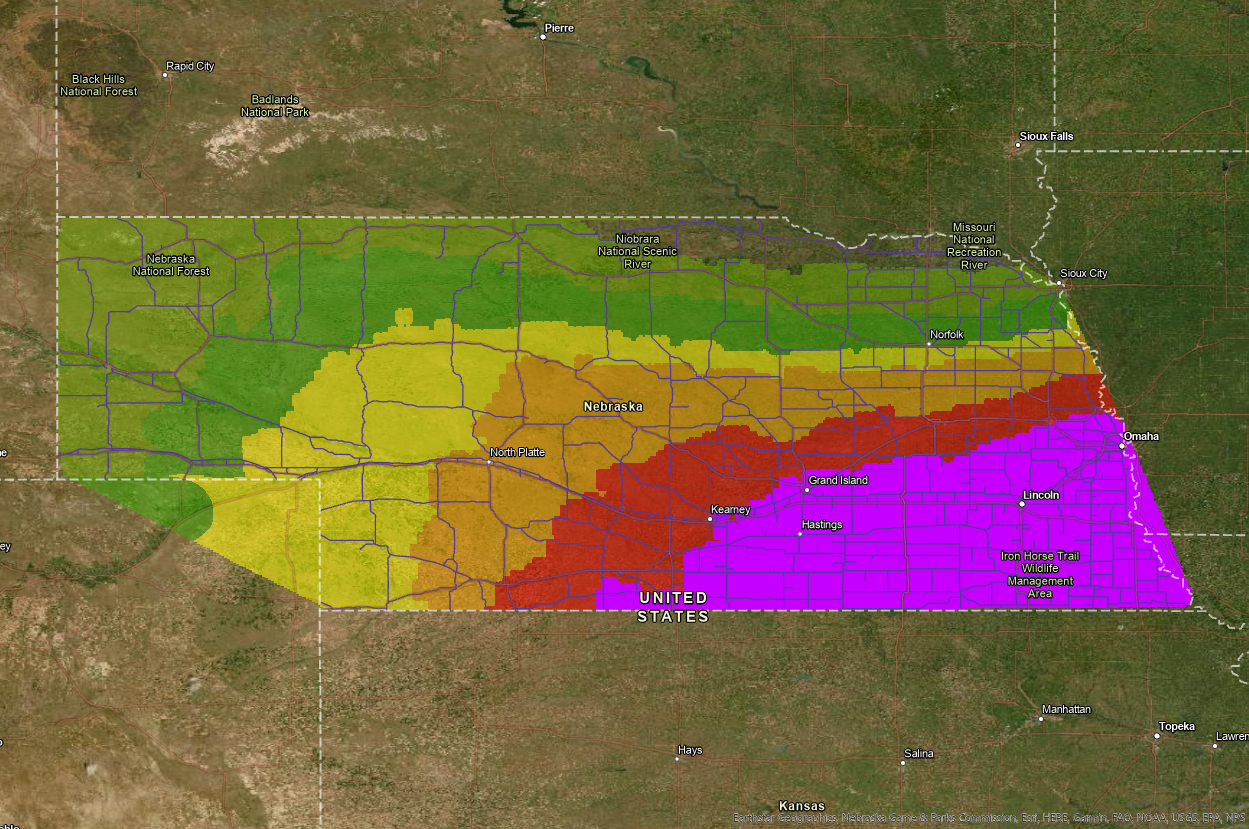 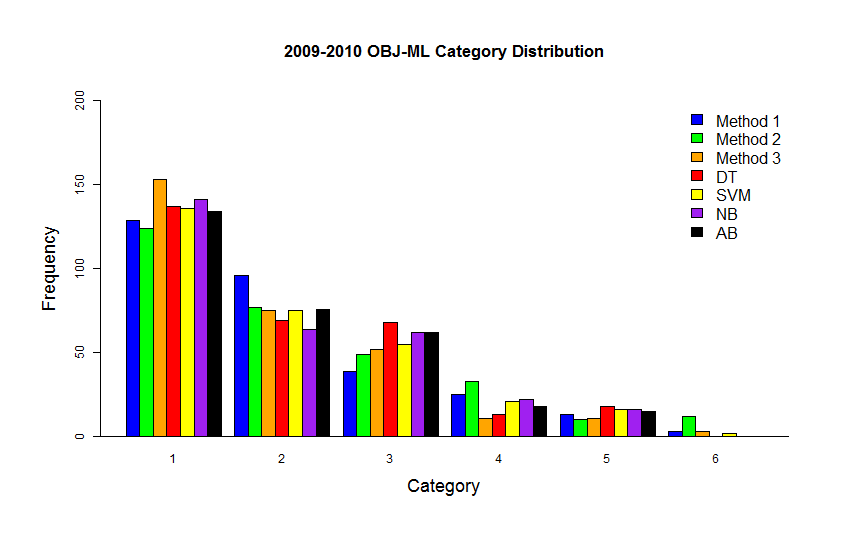 21
NEWINS Forecast
Maps that could be used for social media/public outreach
22
Superintendent Area 24 Hour NEWINS Forecast
Morning Rush Hour
Evening Rush Hour
6
5
4
3
2
1
NEWINS Forecast Severity
1	3	6	9	12	15	18	21	24
Forecast Hour
23
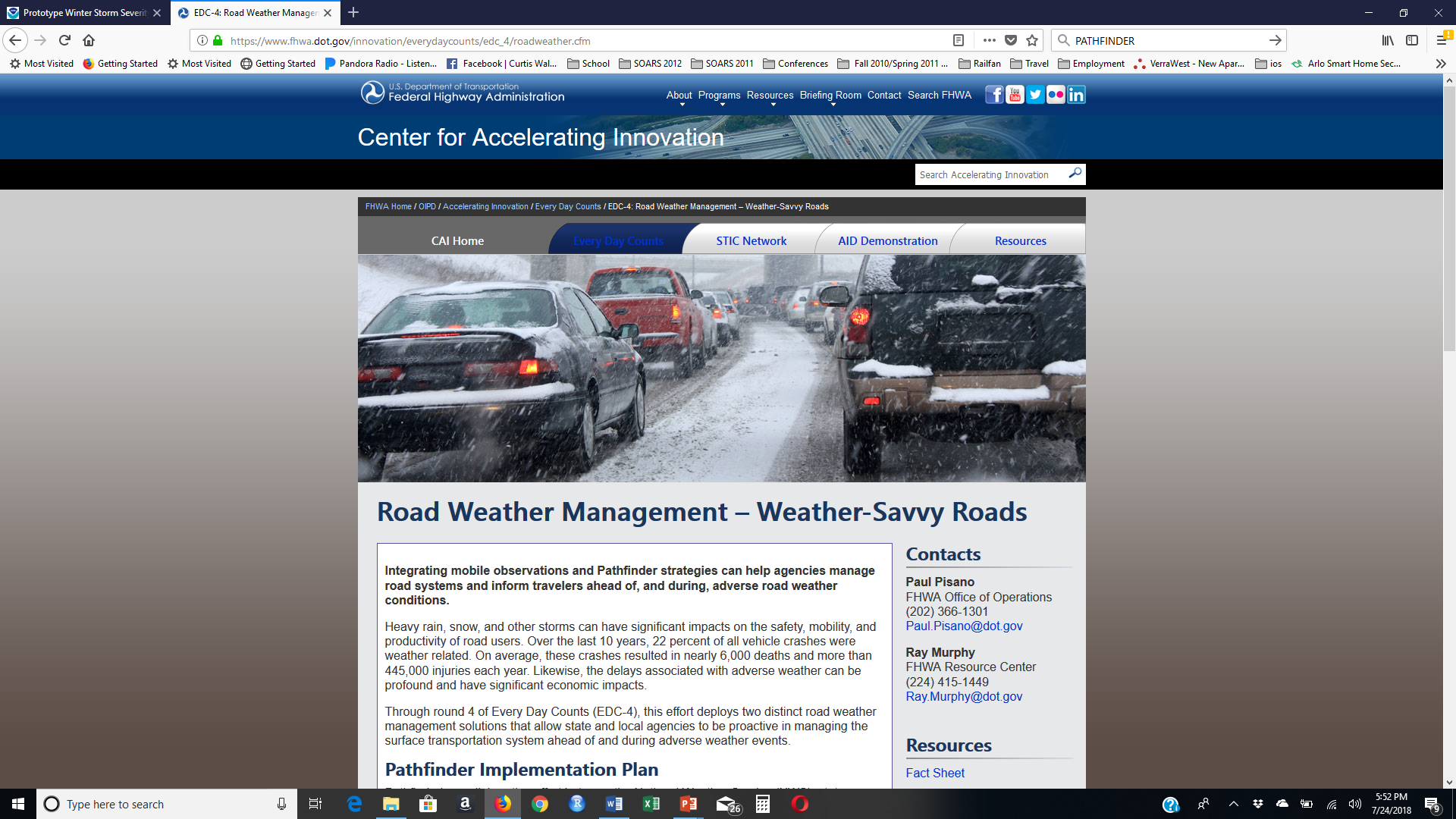 NEWINS Forecast Benefits
Pathfinder/Public Messaging
Able to forecast material usage/cost
Able to forecast man hour and on-call schedule
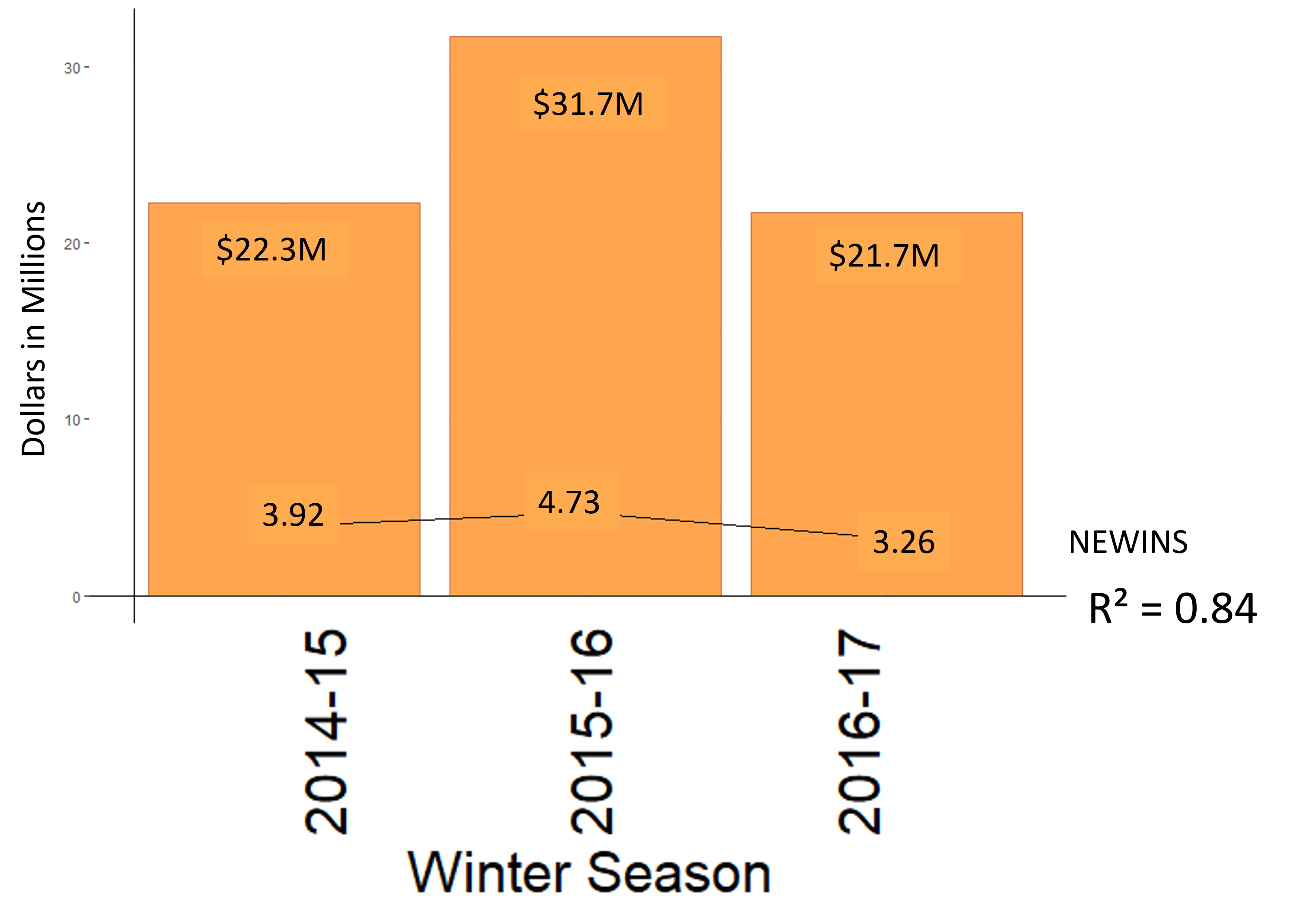 24
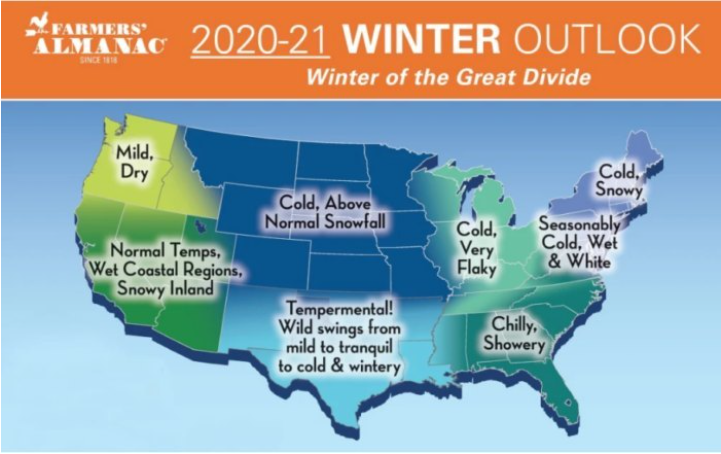 25
2020-21 Pathfinder
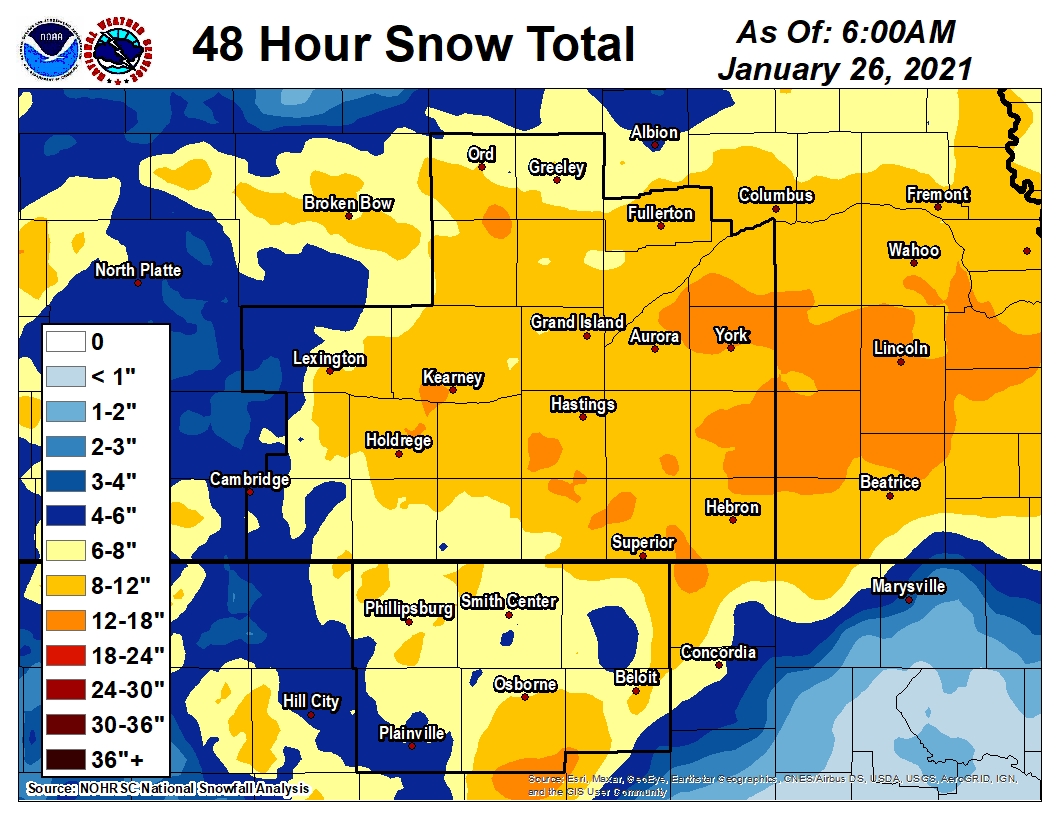 4 pathfinder events
January 24th 2021
3 pathfinder event for wind
26
Review of Last Winter
27
2020-21 Snowfall
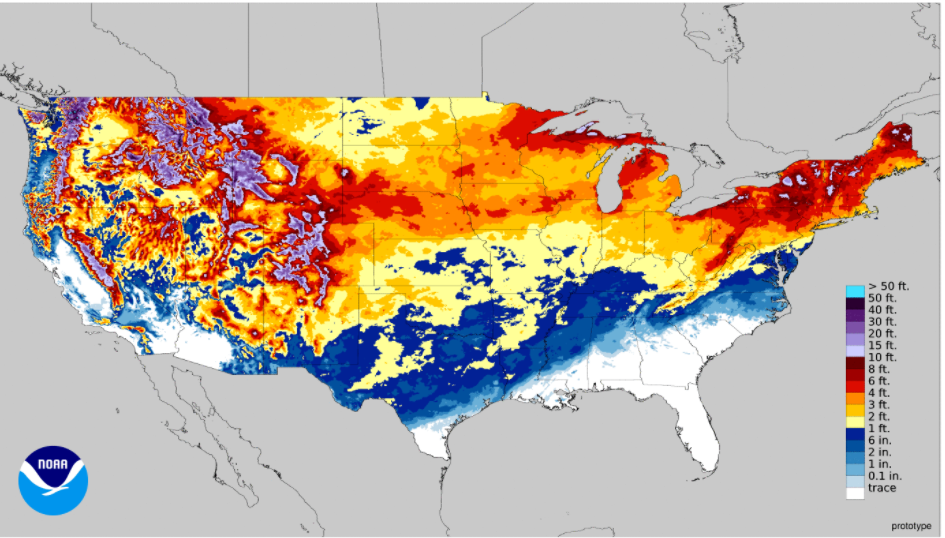 28
2020-21 Cold Temperatures
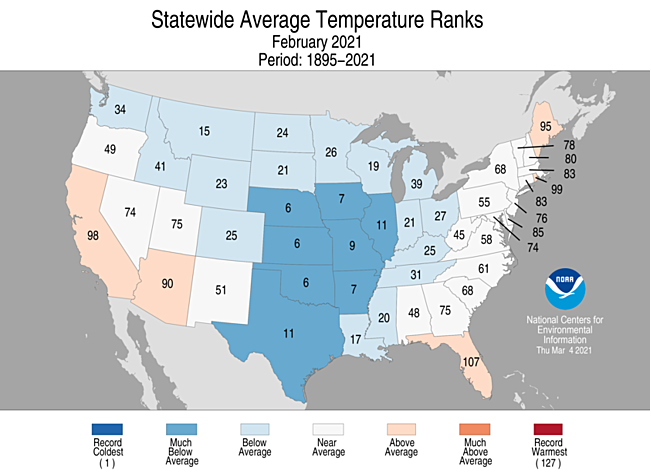 29
2020-21 Cold Temperatures
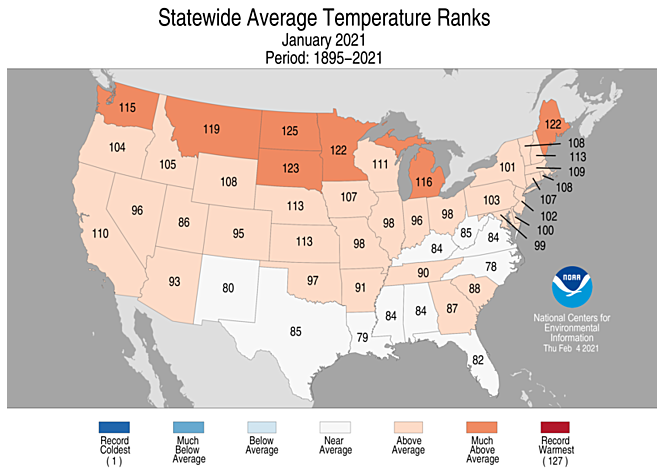 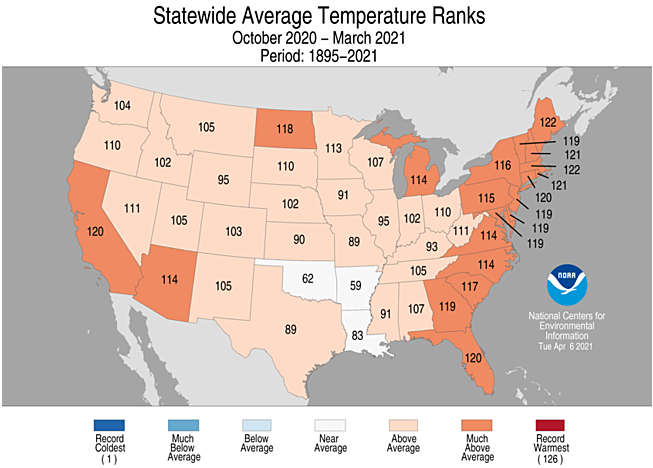 30
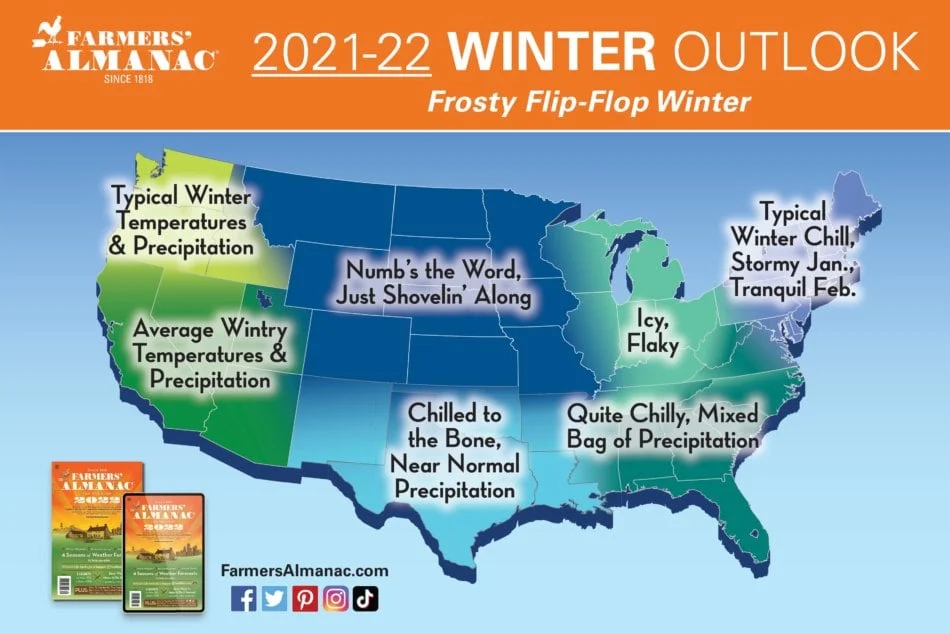 31
NOAA Climate Prediction CenterDec 2021-Feb 2022 Outlook (as of Sept 16th)
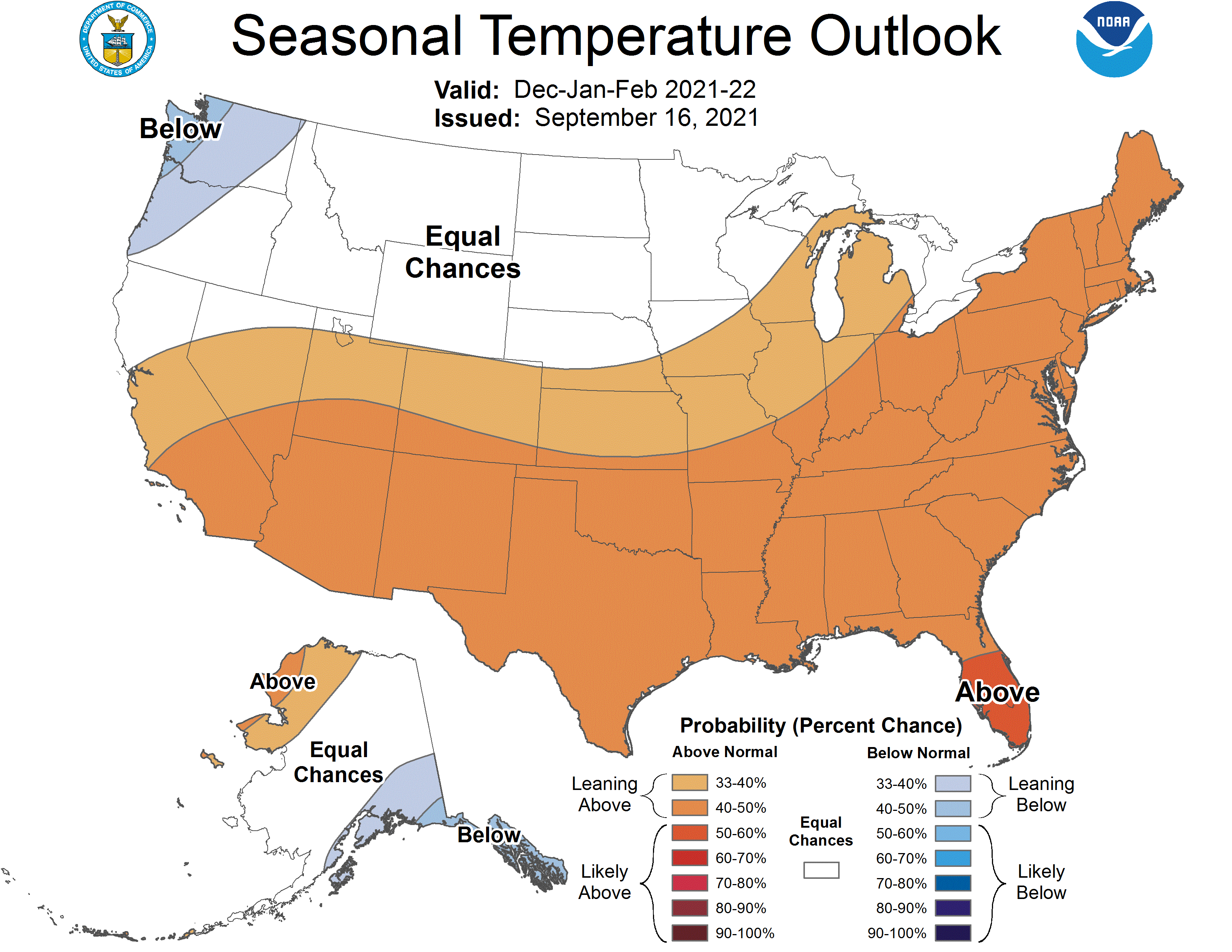 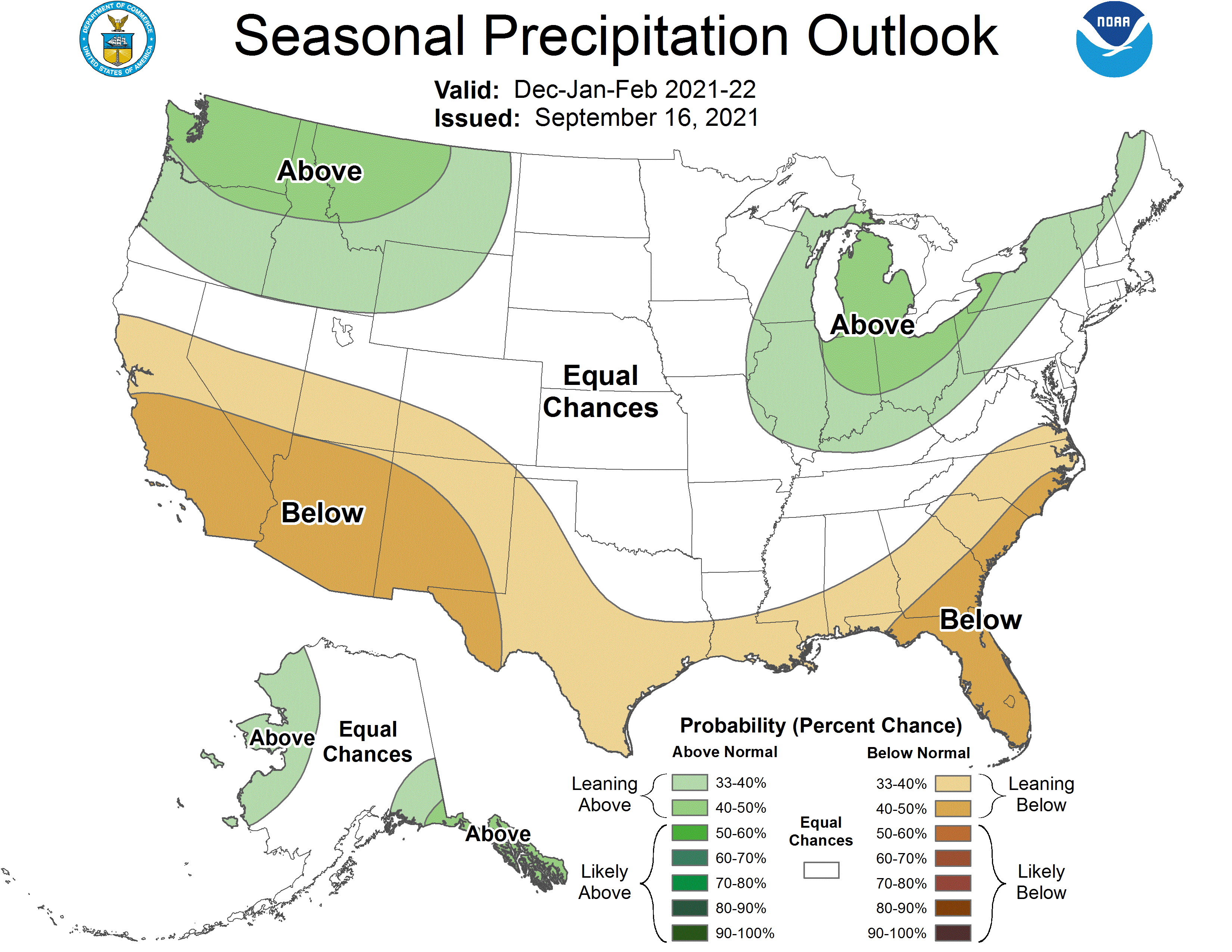 32
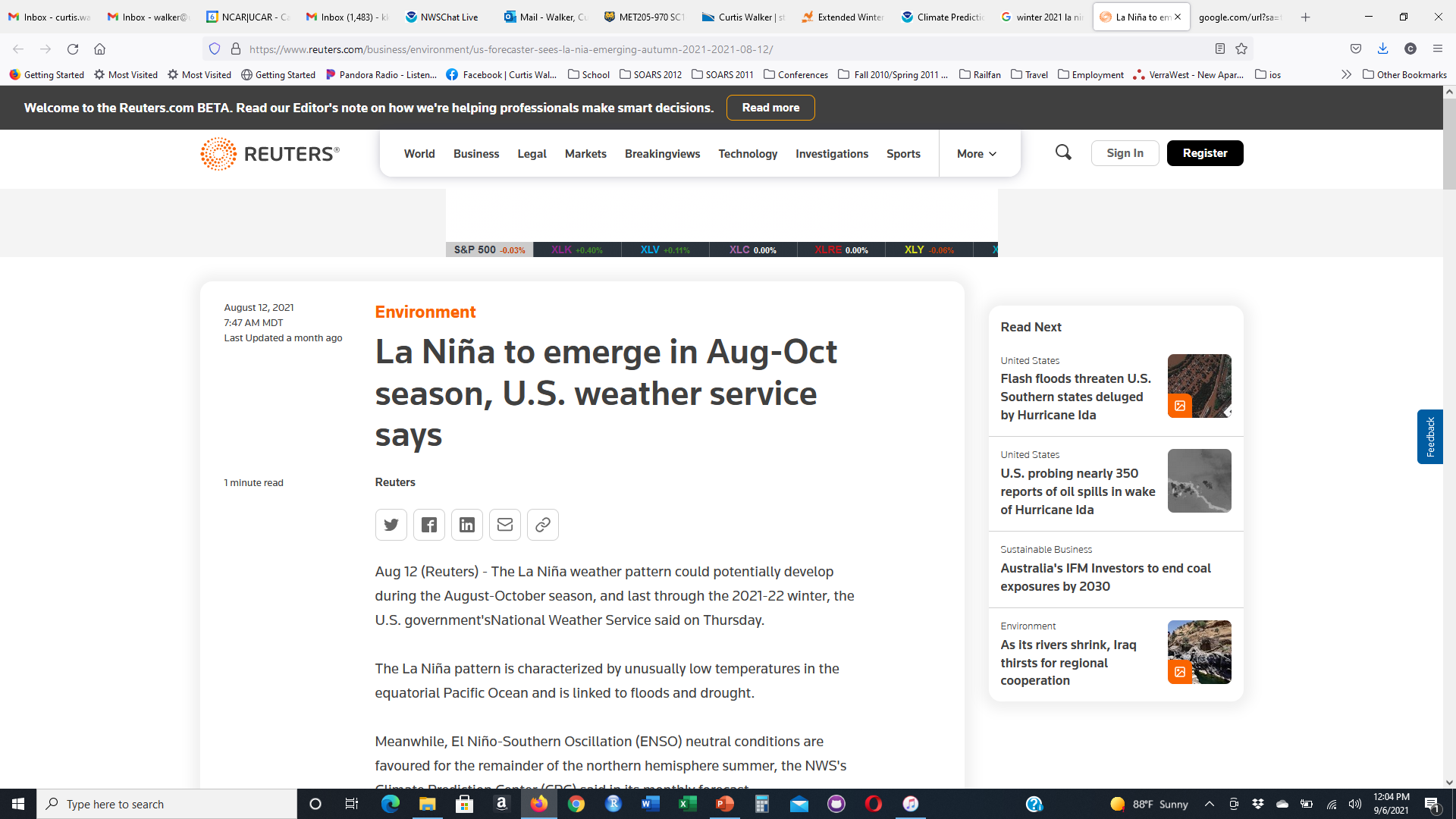 33
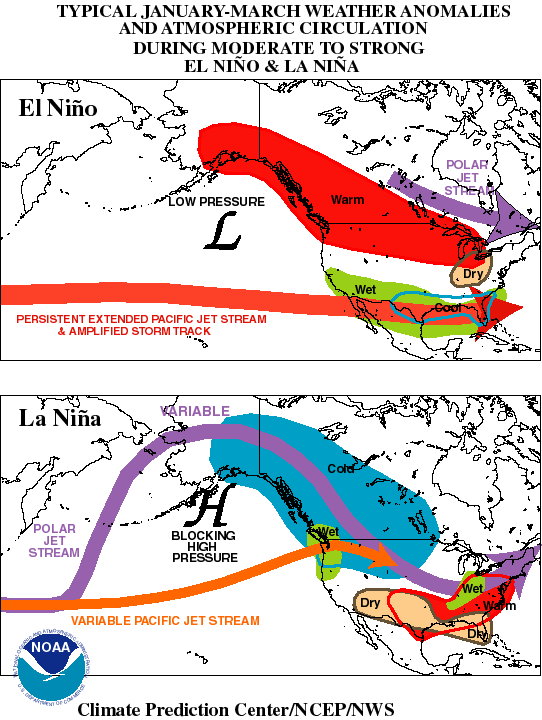 34
NEWINS El-Nino/La-Nina Comparisons
35
ENSO adapted from: http://ggweather.com/enso/oni.htm
NOAA Climate Prediction CenterDec 2021-Feb 2022 Outlook (as of August 19th)
36
Winter 2021-22 in Nebraska
Transition from the start of the season to the end with warm start cold finish. Snowfall should be about average; 40” in the West to 25” in the East
More Alberta Clippers –cold temperatures and windy conditions, smaller snowfalls in any one event
Maybe one of two big Colorado type storms. Transition from warm to cold temperatures will be the issue for snowfall amounts.
Strong temperature gradient to the south (Kansas) makes this more difficult for the southern districts than northern districts
37
Thank You, Questions?
Dr. Curtis Walker, walker@ucar.edu 
Dr. Mark Anderson, mra@unl.edu
Jesse Schulz, jesse.schulz@nebraska.gov
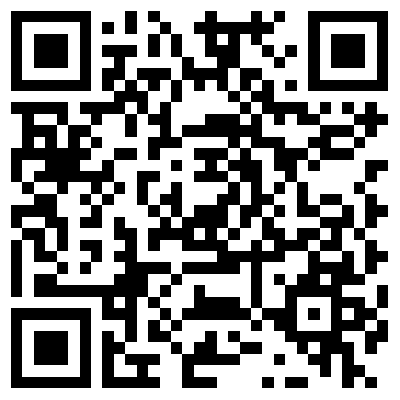 NDOT Weather-Related Crash Report https://dot.nebraska.gov/media/114448/investigation-of-weather.pdf
38